AUP strand activities at Fermilab
AUP MQXFA weekly meeting
Vito Lombardo
Progress
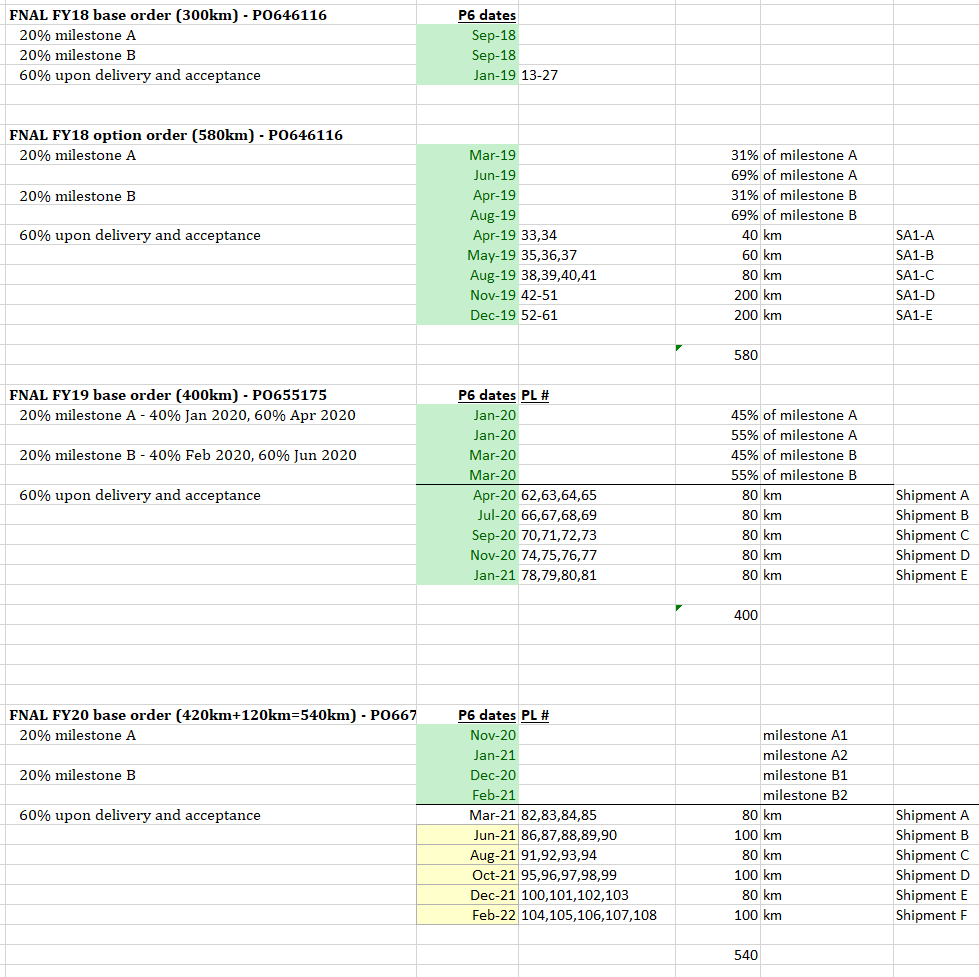 Cable qualification at Fermilab
Completed
1134,1135,1136,1137,1138,1139, 1140,1141,1142,1143,1144,1145, 1146,1147,1148,1149,1150,1151,1152,1153,1154,1155,1156,1257,1158,1161,1162,1125,1163, 1164,1165,1166,1167 completed

Heat Treated, In the queue for testing
1168 being tested now
1169 reacted, test later this week,
1170 reacted, test next week
1172A,1173A,1174A shipped from LBNL. Not yet at Fermilab.
1260 quarantined due to popped strands/cleaning, Ic test on hold

Coil witness sample tests at Fermilab
Completed
Witness coil 117,119,121,122,123,124,125,126,127,128,129,130,131,132,133,134 done
Witness coil 211,212,213,214,215,216,217,218,219,220,221,222,223,224,225 done

In the queue for testing:
Witness coil 226 at Fermilab in the queue for testing

Strand procurement
665175 shipment F (replacement spool) in the works
667037 shipment B partial shipment. Waiting for LBNL confirmation of delivery.
SHIPPED: Billets 642, 643, 655, 656, 658, 659, 663
HOLD: Billets 657, 660, 661
667037 shipment C on track for August
Vendor visit first week of August
BCR for 8 additional cable length approved at June CCB. REQ in the system for approval.
You are here
2
FNAL/CERN exchange
3
Inefficiencies by CTC
4